Chainworks- Our Mission is to Enable Adoption of Blockchain in the Enterprise
Our Blockchain journey began in earnest in 2013 with Elevondata (Chainworks’s parent company). In 2017 when Blockchain went mainstream, we decided to spin-off Chainworks from Elevondata for acute focus to enable the adoption of Blockchain in Enterprise (Ideation Workshops, Advisory, Development and IP/Frameworks), while serving the needs of the nascent ICO industry (Advisory and Development Services). Given the early days in Blockchain as a technology we believe that everyone is learning together for now. Hence, we like to think of ourselves as innovating with the customers (Professional Services) or internally (Product Development).
Our Services
Our Expertise
Professional Services
ICO Advisory/Development
Product Development
Community & Affiliations
Financial Services
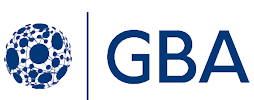 Multiple products under development in the Enterprise space
Nodalytics- a multichain, Blockchain Analytics and CEP(complex event processing) product launched in 2019
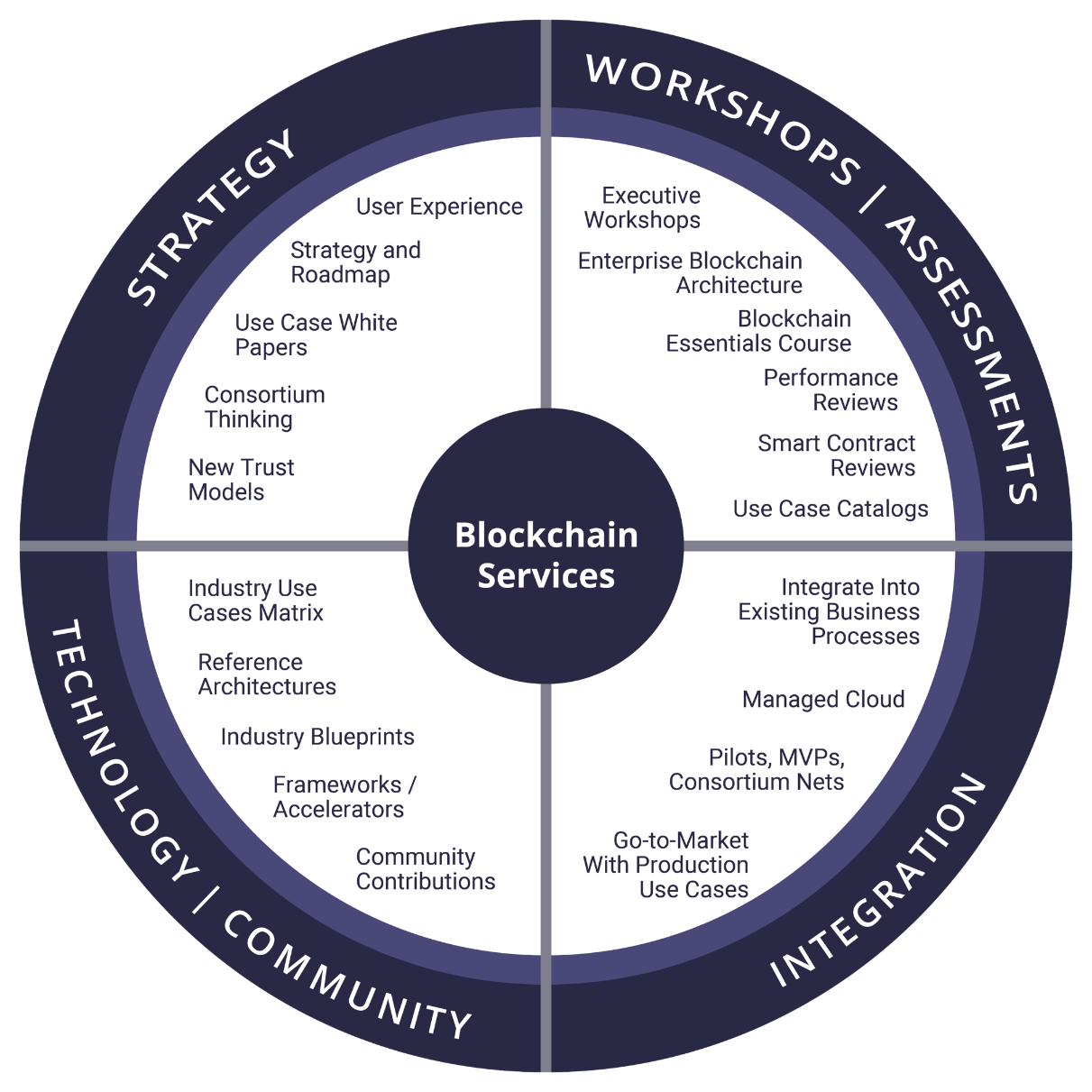 Founder serves as Chief Blockchain Advisor on the ICO to put real-assets such as Futures & Commodities on Blockchain. Development partner.
Government Blockchain Association
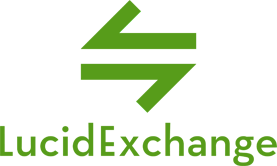 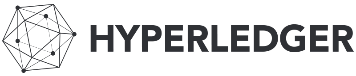 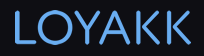 Our Locations
Enterprise Software
North America
Chicago, HQ
Austin, TX
New York, NY


APAC
Delhi, India
Bangalore, India
MEA
Chainworks Africa, Nairobi, Kenya
Dubai – opening in June 2019
Planned
Kiev, Ukraine (coming soon)
Advisor & Strategic Development Partner. Enterprise Relationship Management on Blockchain
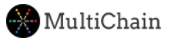 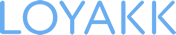 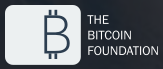 Lifetime Member since 2013
AI/IoT
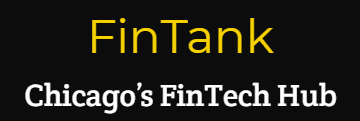 Advisory. AI/M2M economy on Blockchain – data driven computing at end points.
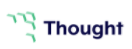 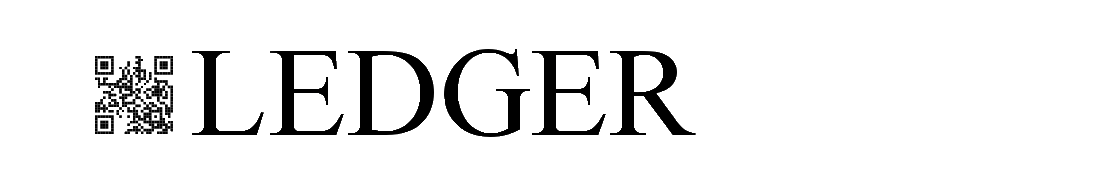 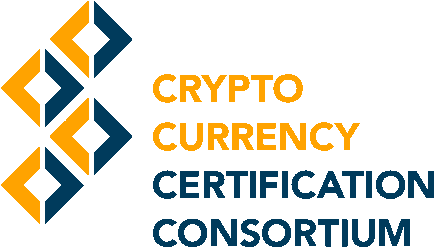 Our Contact
Ping@Chainworks.com